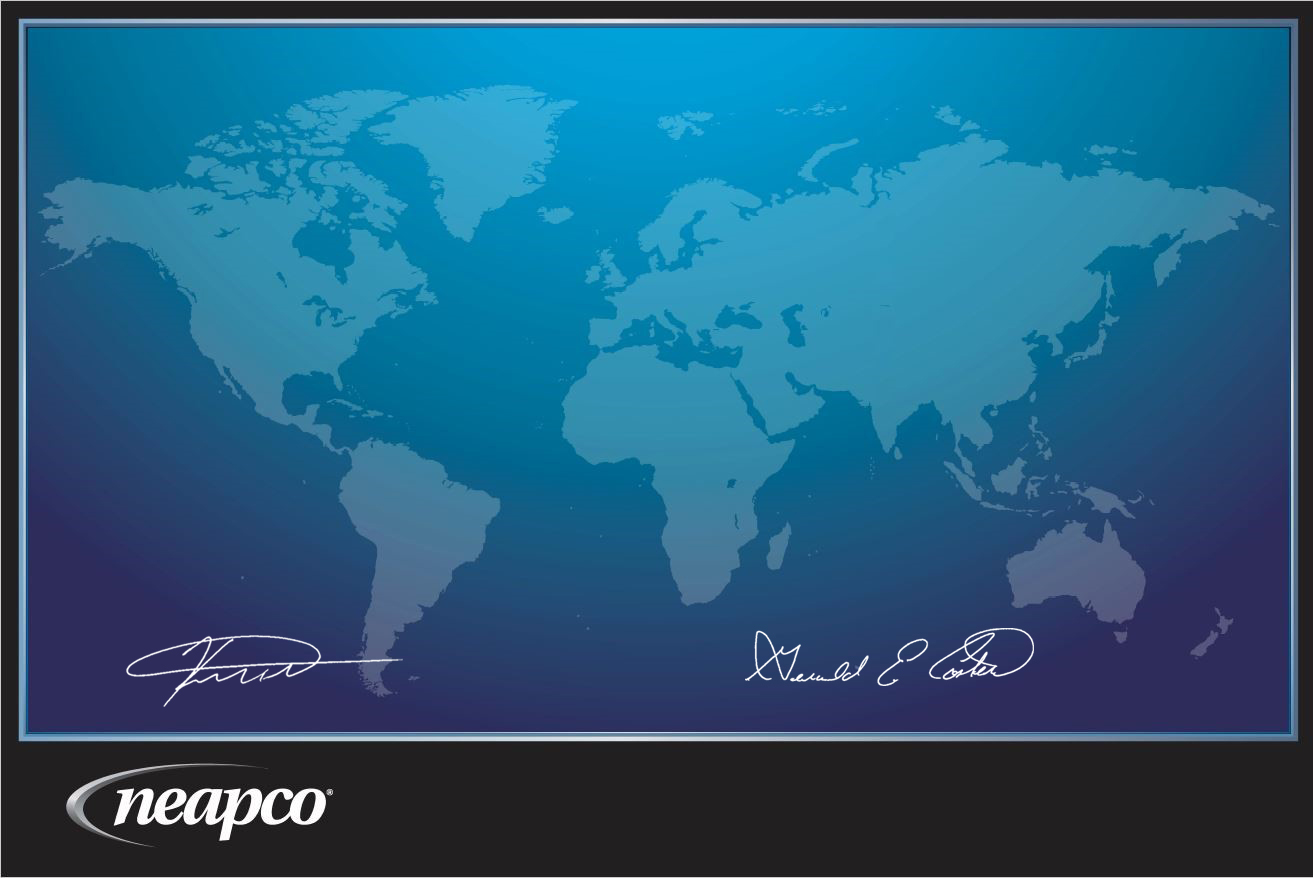 Global Environmental Policy
Through our Vision, Mission, and Values, this policy is our commitment to be a good corporate citizen, protect the environment, prevent pollution, fulfill our environmental compliance obligations, and continually improve our Environmental Management System to enhance environmental performance and other commitments.
Customers/Suppliers/Contractors
We will work closely with our stakeholders to communicate and apply our environmental responsibilities, and other specific commitments as applicable to their products or services.
Governance
Top management monitors and assesses each elected facility to ensure compliance to legal requirements,  conformance and improvement of the environmental management system.
Team Members
Team members are on the front lines of environmental performance; therefore, they receive ongoing training and communication, and they participate in identifying opportunities to improve environmental performance.
Facilities
Facility management is responsible and accountable for responsible chemical management, water quality and consumption, air quality, sustainable resource management and waste reduction, energy efficiency, renewable energy, and greenhouse gas emissions.
______________________________
Ken Hopkins, CEO
______________________________
Gerry Coster, COO
Global Environmental Policy
NGPOL-02 Rev02
[Speaker Notes: Responsible chemical management
Water Quality and consumption
Air Quality
Sustainable resource management and waste reduction
Energy efficiency, renewable energy, and greenhouse emissions]
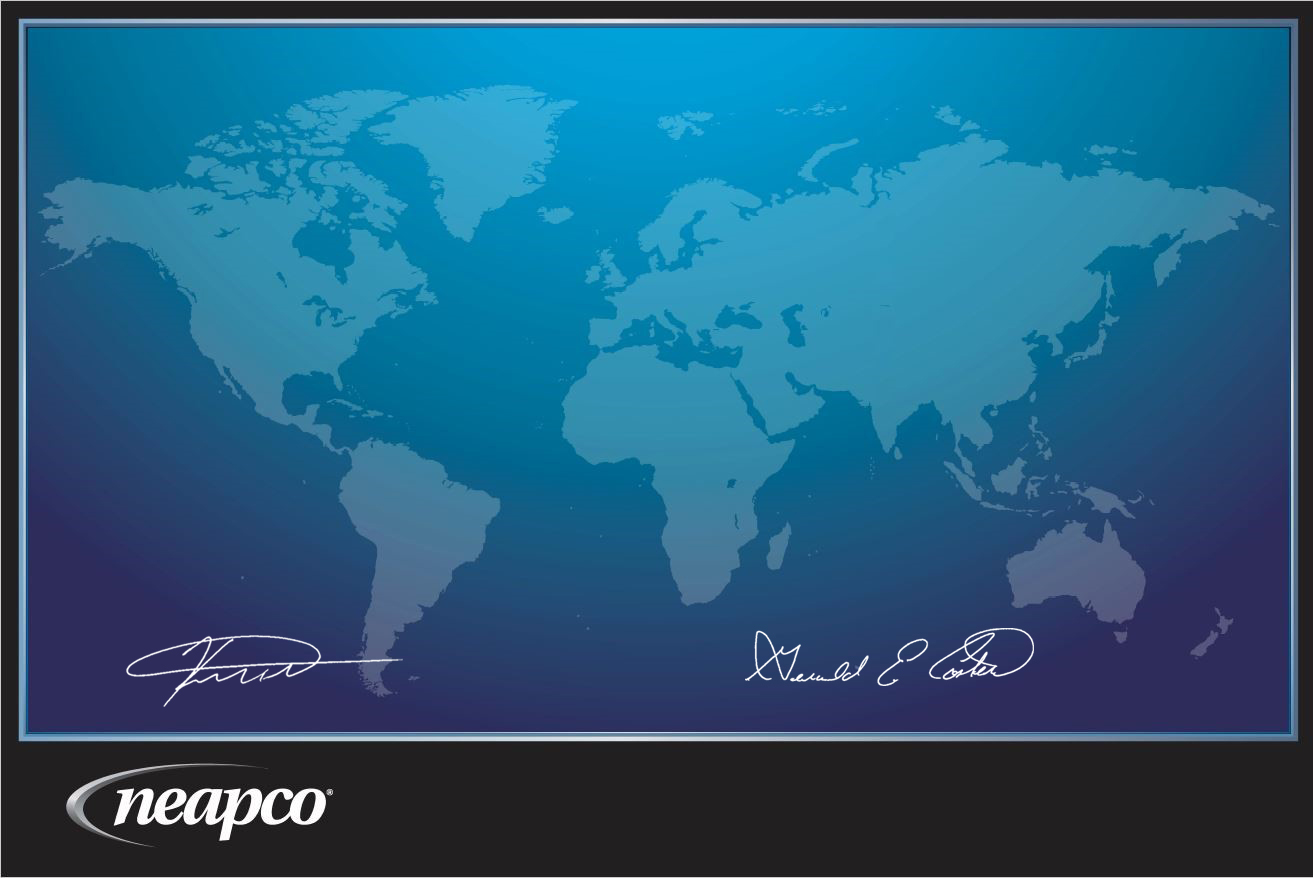 Globalna Polityka Ochrony Środowiska
Poprzez naszą Wizję, Misję i Wartości, niniejsza polityka stanowi nasze zobowiązanie do bycia firmą odpowiedzialną społecznie  w zakresie ochrony środowiska, zapobiegania zanieczyszczeniom, wypełniania naszych zobowiązań w zakresie zgodności z wymaganiami prawnymi oraz ciągłego doskonalenia naszego Systemu Zarządzania Środowiskowego, w celu poprawy wyników w zakresie ochrony środowiska i innych zobowiązań.
Zarządzanie
Najwyższe kierownictwo monitoruje i ocenia każdy zakład w celu zapewnienia zgodności z wymaganiami prawnymi oraz doskonalenie systemu zarządzania środowiskowego.
Klienci/Dostawcy/Wykonawcy
Będziemy ściśle współpracować z naszymi interesariuszami, aby komunikować i wdrażać nasze obowiązki w zakresie ochrony środowiska, oraz inne specyficzne wymagania mające  zastosowanie do ich produktów lub usług.
Zakłady
Kierownictwo zakładu jest odpowiedzialne za system zarządzania substancjami  chemicznymi, jakość i zużycie wody, jakość powietrza, zrównoważone zarządzanie zasobami, redukcję odpadów, efektywność i wydajność energetyczną, energię odnawialną i emisję gazów cieplarnianych.
Członkowie Zespołu
Członkowie zespołu znajdują się na pierwszej linii działań środowiskowych; dlatego są na bieżąco szkoleni i informowani, a także uczestniczą w identyfikowaniu możliwości poprawy działań środowiskowych.
______________________________
Ken Hopkins, CEO
______________________________
Gerry Coster, COO
Globalna Polityka Ochrony Środowiska
NGPOL-02 Rev02
[Speaker Notes: Responsible chemical management
Water Quality and consumption
Air Quality
Sustainable resource management and waste reduction
Energy efficiency, renewable energy, and greenhouse emissions]
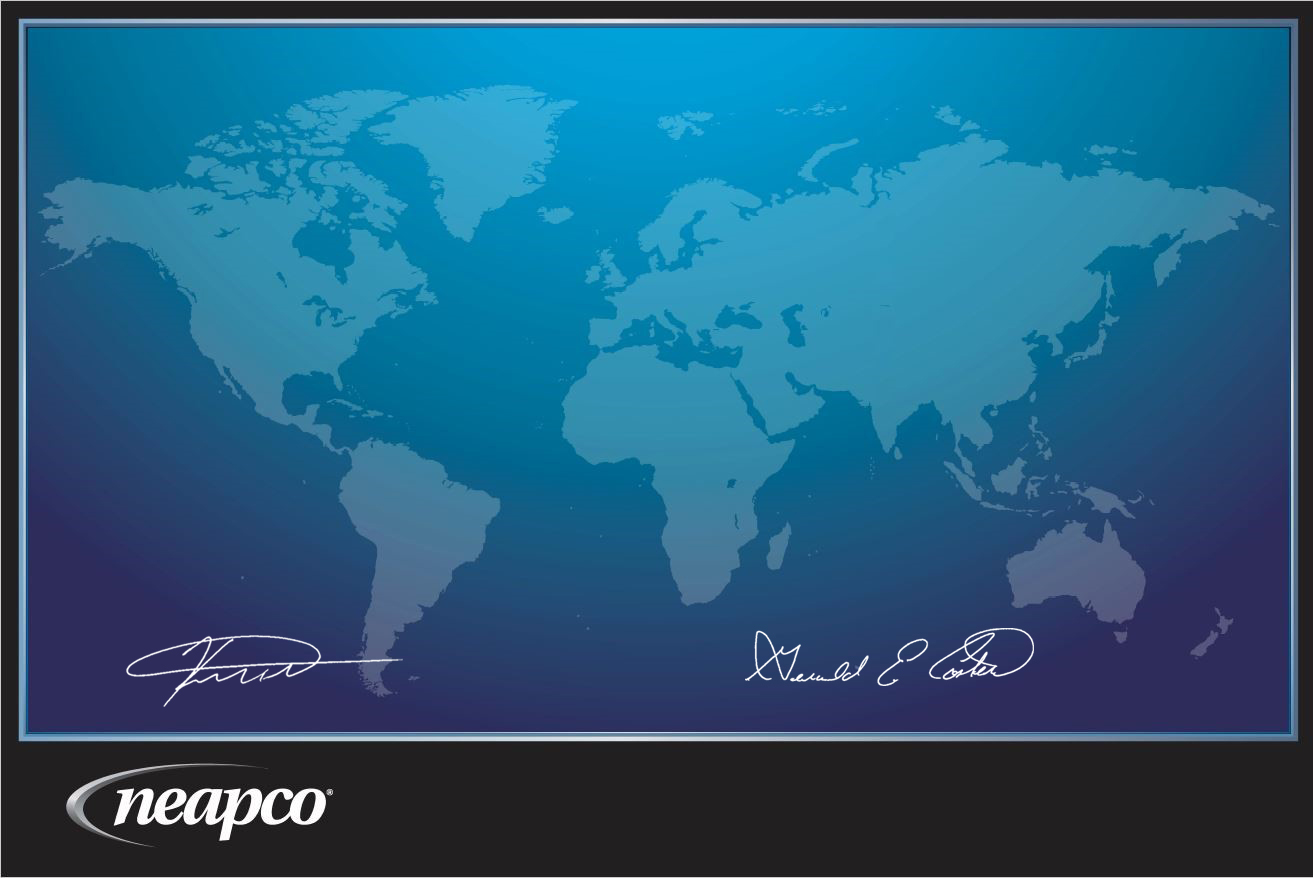 全球环境政策
通过我们的愿景，使命和价值观，这项方针是我们作为一个优秀的企业公民的承诺，保护环境，防止污染，履行我们的环境合规义务，并不断改善我们的环境管理体系，以提高环境的表现和其他承诺。
治理
高层管理人员监督和评估每一个被选定的工厂，以确保符合法律要求、环境管理体系的一致性和改进。
客户/供应商/承包商
我们将与利益相关方紧密合作，沟通并落实我们的环境责任，以及适用于他们产品或服务的具体承诺。
团队成员
团队成员在环保工作的第一线进行工作;因此，他们将获得持续的培训和交流，并参与确定改善环境绩效的机会。
工厂
工厂管理部门对化学品管理、水质和消耗、空气质量、可持续资源管理和减少废物、能源效率、可再生能源和温室气体排放负责。
____________________
___________________________
Gerry Coster, COO
Ken Hopkins, CEO
全球环境政策
Global Environmental Policy
NGPOL-02 Rev02
[Speaker Notes: Responsible chemical management
Water Quality and consumption
Air Quality
Sustainable resource management and waste reduction
Energy efficiency, renewable energy, and greenhouse emissions]
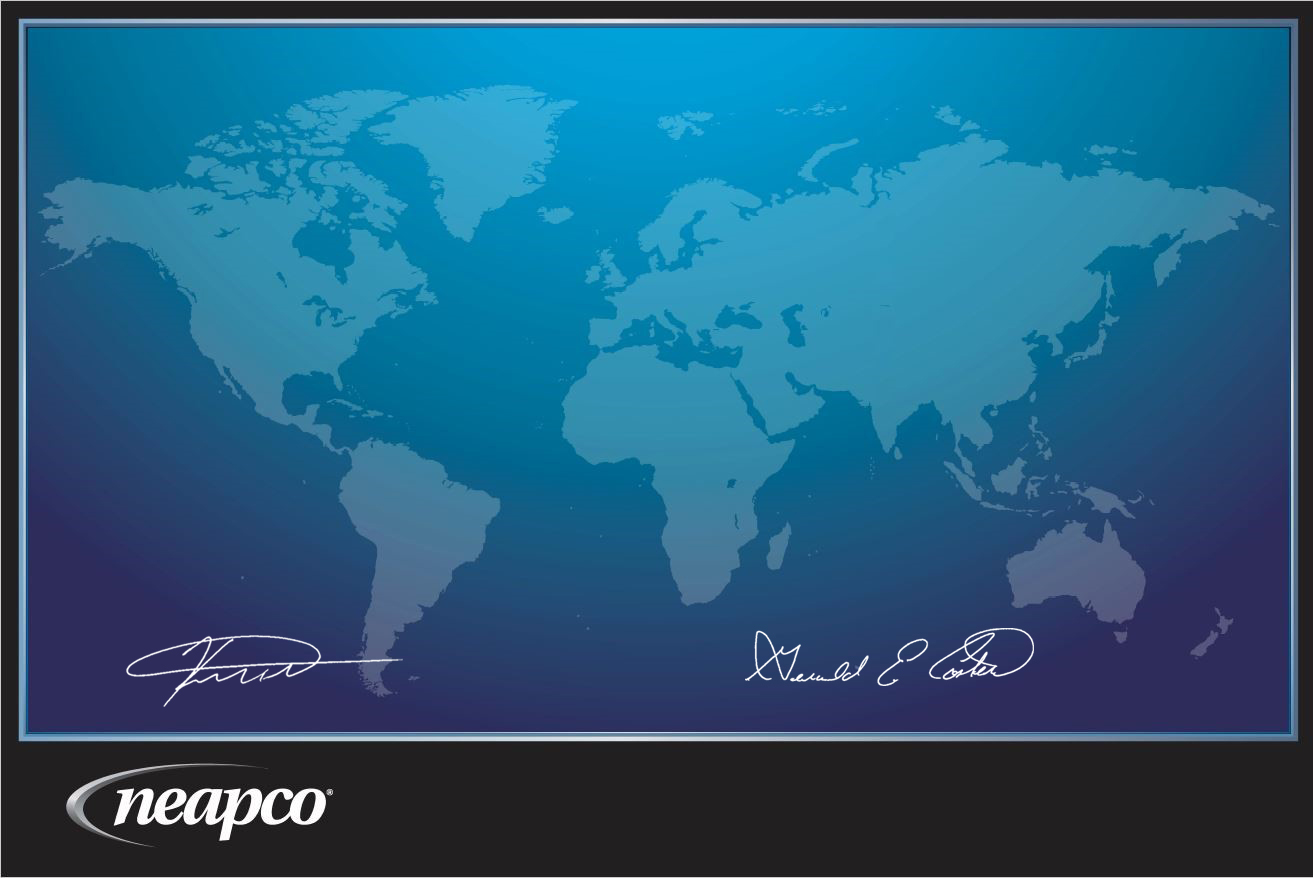 Globale Umweltpolitik
In Verbindung mit unserer Vision, unserer Mission und unseren Werten verpflichten wir uns mit dieser Richtlinie, unsere Verantwortung als Unternehmen innerhalb der Gesellschaft ernst zu nehmen und die Umwelt zu schützen, indem wir Umweltverschmutzungen vermeiden, unsere Umweltverpflichtungen erfüllen und unser Umweltmanagementsystem kontinuierlich verbessern.
Führung
Das Top-Management überwacht und bewertet jede Einrichtung, um die Einhaltung der gesetzlichen Anforderungen sowie die Konformität und Verbesserung des Umweltmanagementsystems sicherzustellen.
Kunden/Lieferanten/Geschäftspartner 
Wir werden eng mit unseren Stakeholdern zusammenarbeiten, um unsere Umweltverantwortung und andere spezifische Verpflichtungen, die für ihre Produkte oder Dienstleistungen gelten, zu kommunizieren und umzusetzen.
Anlagen
Das Facility-Management ist verantwortlich und rechenschaftspflichtig für verantwortungsvolles Chemikalienmanagement, die Wasserqualität und den Wasserverbrauch, die Luftqualität, nachhaltiges Ressourcenmanagement sowie für die Abfall-reduzierung, Energieeffizienz, Einsatz erneuerbare Energien und Minimierung von Treibhausgas-emissionen.
Team –Mitglieder
Die Teammitglieder stehen an vorderster Front der Umweltleistung. Aus diesem Grund erhalten sie fortlaufend Schulungen und aktuelle Informationen zum Thema Umweltschutz und beteiligen sich engagiert an der Identifizierung von Möglichkeiten zur Verbesserung der unternehmerischen Umweltleistung.
______________________________
Ken Hopkins, CEO
______________________________
Gerry Coster, COO
Globale Umweltpolitik
NGPOL-02 Rev02
[Speaker Notes: Responsible chemical management
Water Quality and consumption
Air Quality
Sustainable resource management and waste reduction
Energy efficiency, renewable energy, and greenhouse emissions]
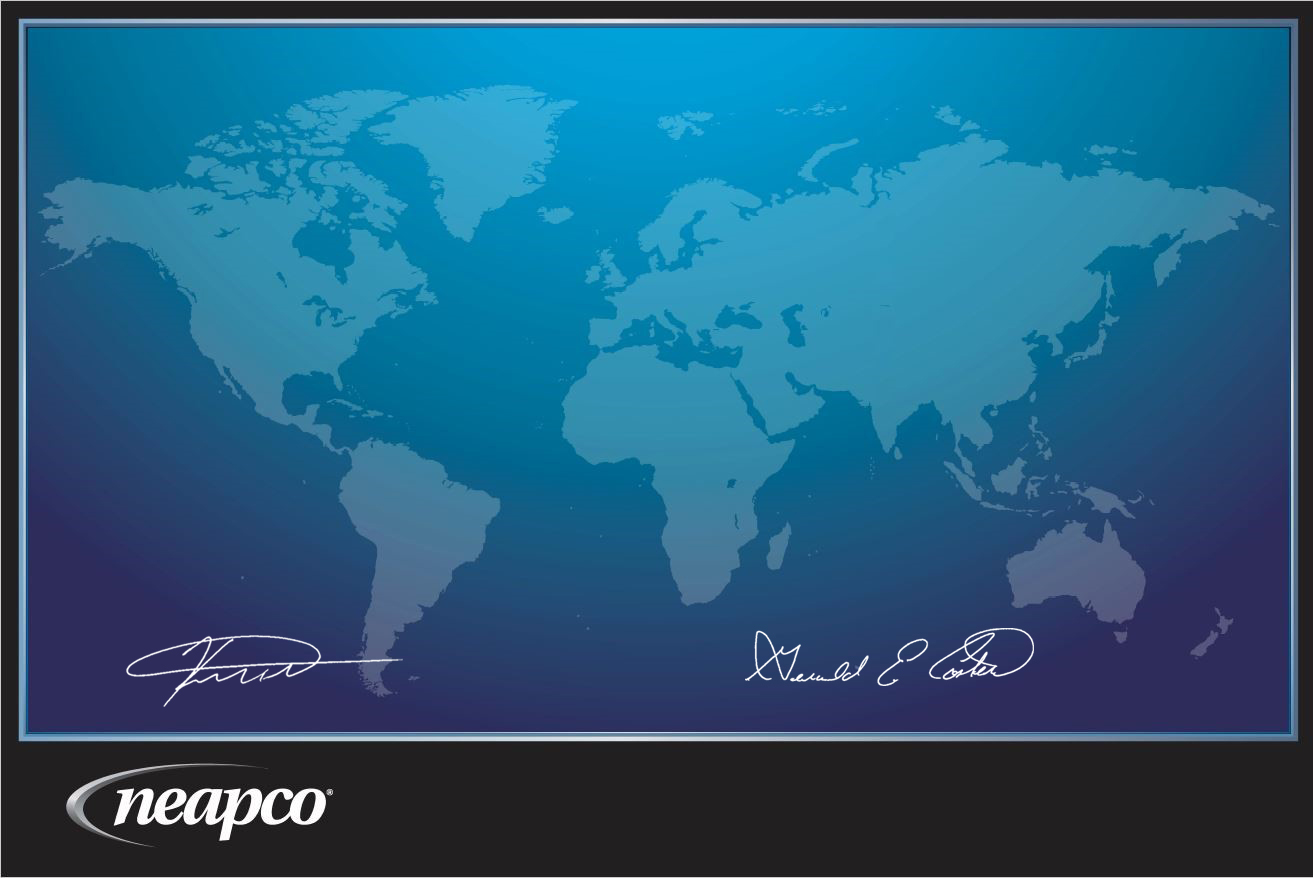 Política Ambiental Global
A través de nuestra Visión, Misión, y Valores. Esta política es nuestro compromiso de ser un buen ciudadano corporativo, proteger el medio ambiente, prevenir la contaminación, cumplir con nuestras obligaciones de requerimiento legal ambiental y mejorar continuamente nuestro Sistema de Gestión Ambiental para mejorar el desempeño ambiental y otros compromisos.
Gobierno
La alta dirección supervisa y evalúa cada localidad facilidad elegida para garantizar el cumplimiento de los requisitos legales y la mejora del sistema de gestión ambiental.
Clientes/Proveedores/Contratistas
Trabajaremos en estrecha colaboración con clientes, proveedores y contratistas para comunicar y aplicar nuestras responsabilidades medioambientales y otros compromisos específicos que sean aplicables a sus productos o servicios.
Instalaciones
La administración de las instalaciones es responsable de la gestión responsable de los productos químicos, la calidad y consumo del agua, la calidad del aire, la gestión sostenible de los recursos y la reducción de desechos, la eficiencia energética, las energías renovables y las emisiones de gases de efecto invernadero.
Miembros del Equipo
Los miembros del equipo están a la vanguardia en el desempeño ambiental; por lo tanto, reciben capacitación y comunicación continua, y participan en la identificación de oportunidades para mejorar el desempeño ambiental.
______________________________
Gerry Coster, COO
______________________________
Ken Hopkins, CEO
Política Ambiental Global
NGPOL-02 Rev02
[Speaker Notes: Responsible chemical management
Water Quality and consumption
Air Quality
Sustainable resource management and waste reduction
Energy efficiency, renewable energy, and greenhouse emissions]